Королівство Марокко
Марокко – країна на півночі Африки.
Марокканський берег омивається Атлантичним океаном, та через Гібралтарську протоку переходить до Середземного моря. Кордони сучасного Марокко в деякій їх частині понині залишаються спірними.
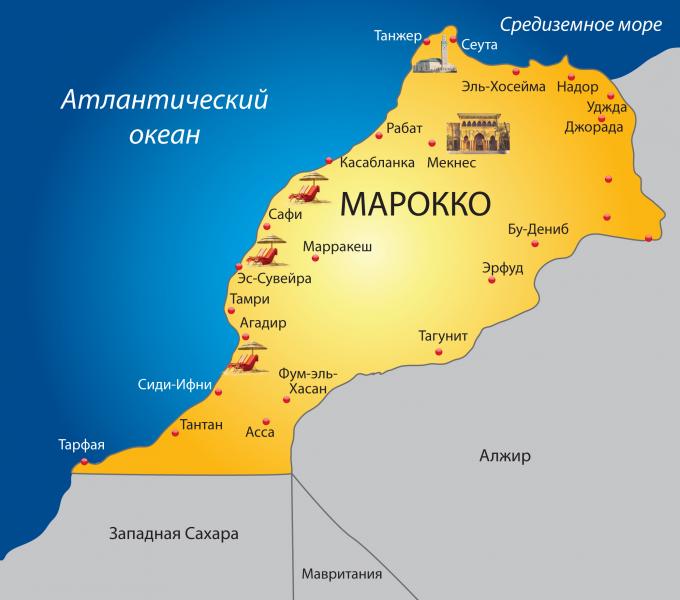 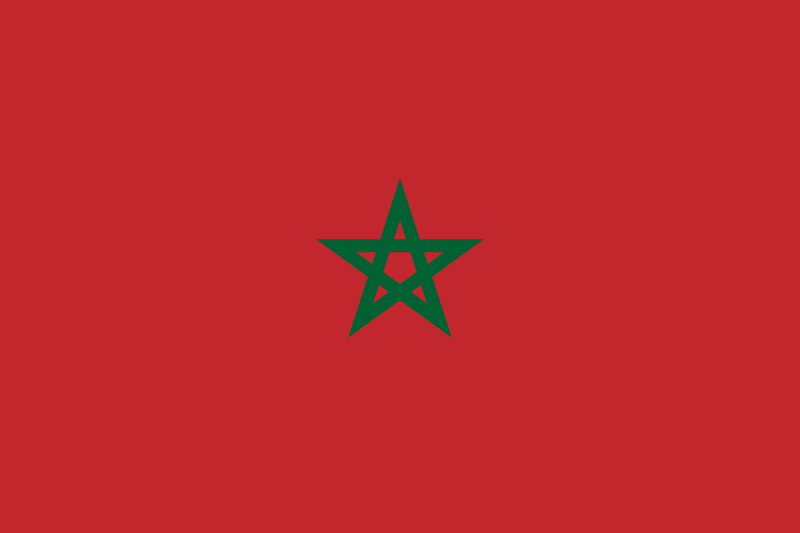 Герб
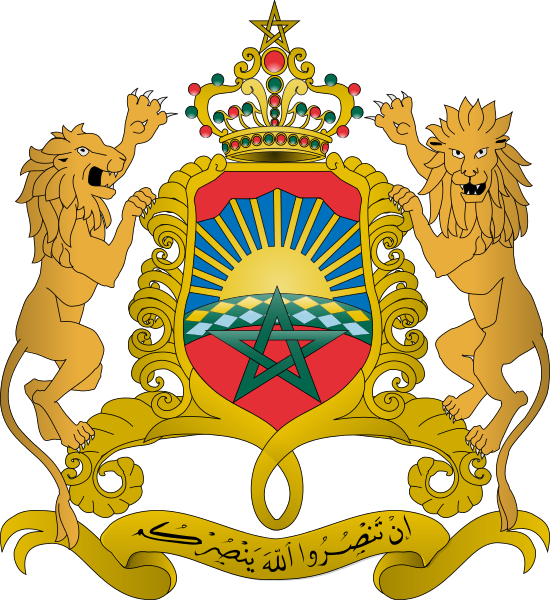 Прапор
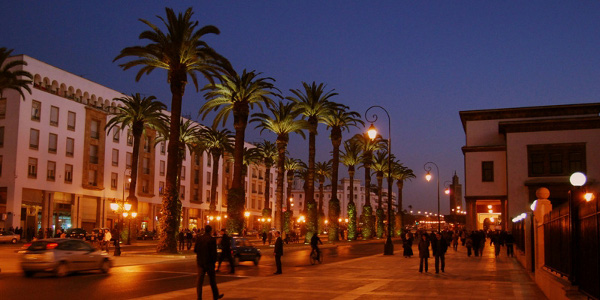 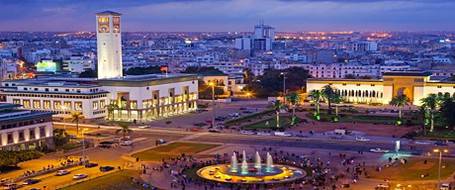 Столиця - Рабат, найбільше місто — Касабланка
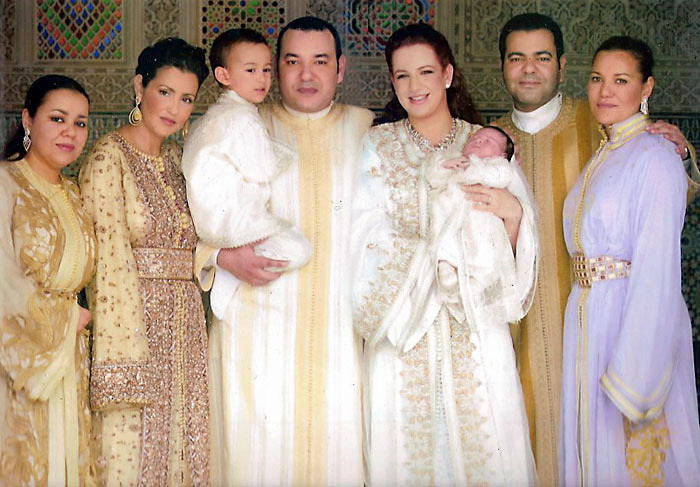 Політичний устрій - Конституційна монархія з виборним парламентом. Голова держави - Мохаммед VI з 1999.
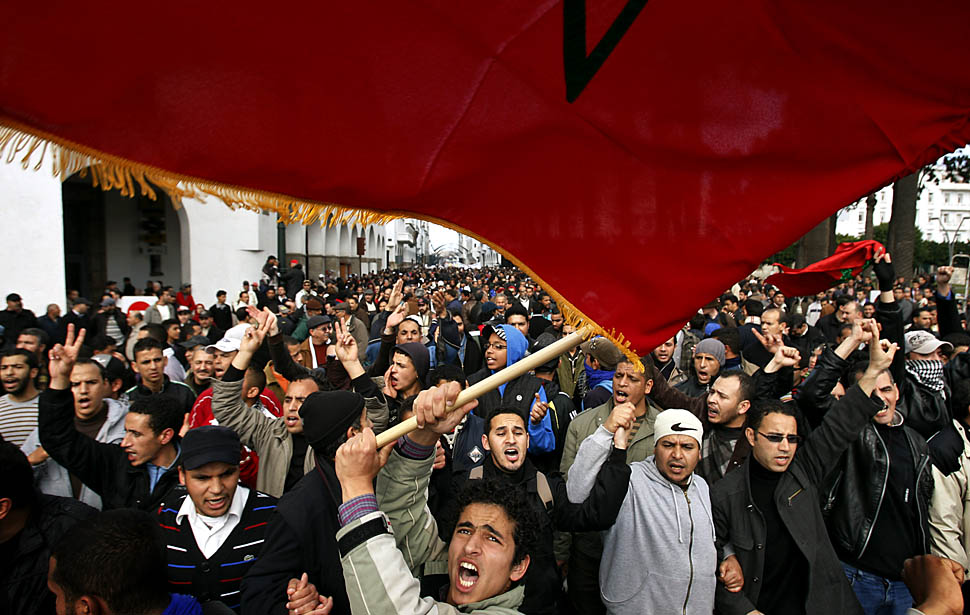 Населення - 33,241 млн чол. (2005), з яких 60% ідентифікують себе арабами, 38% — бербери.
Мови: арабська (державна) 75%, берберська 25%, французька, іспанська
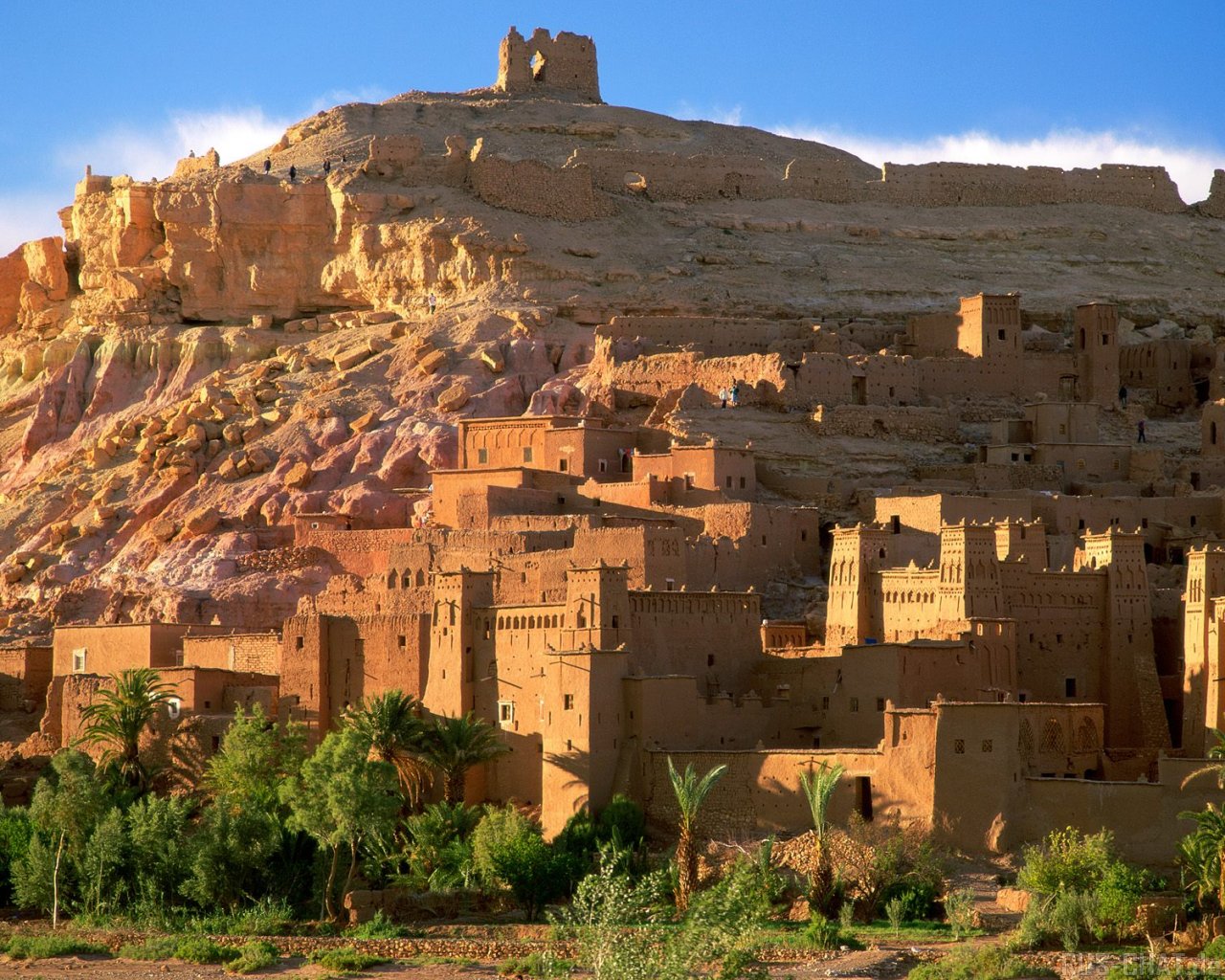 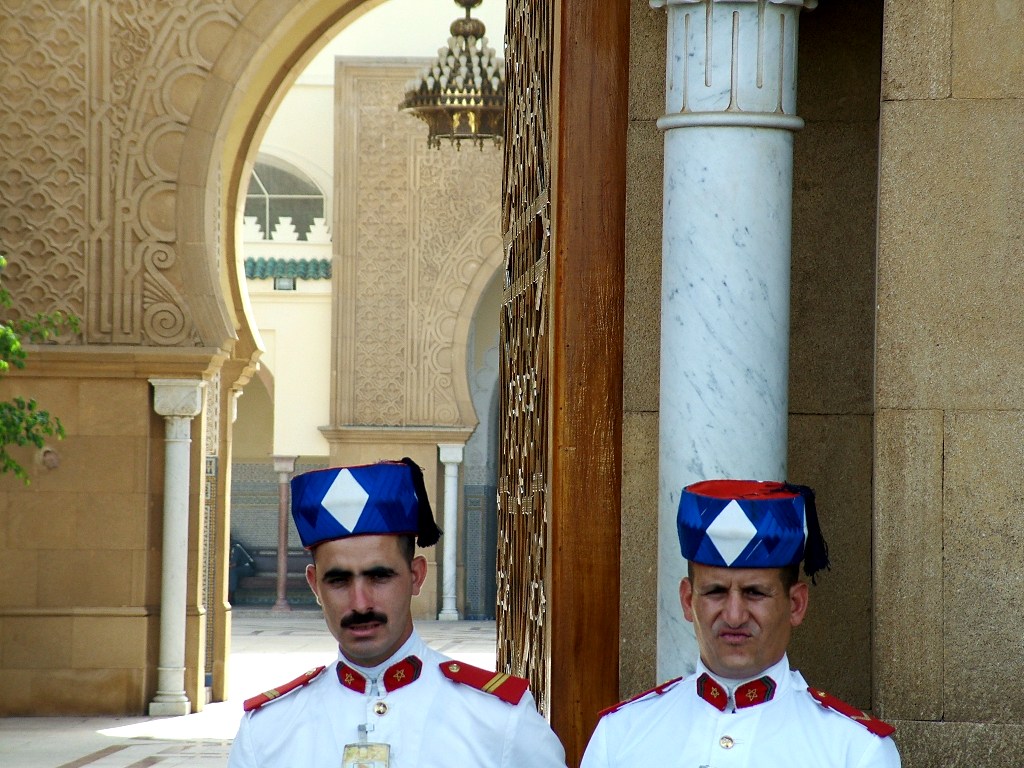 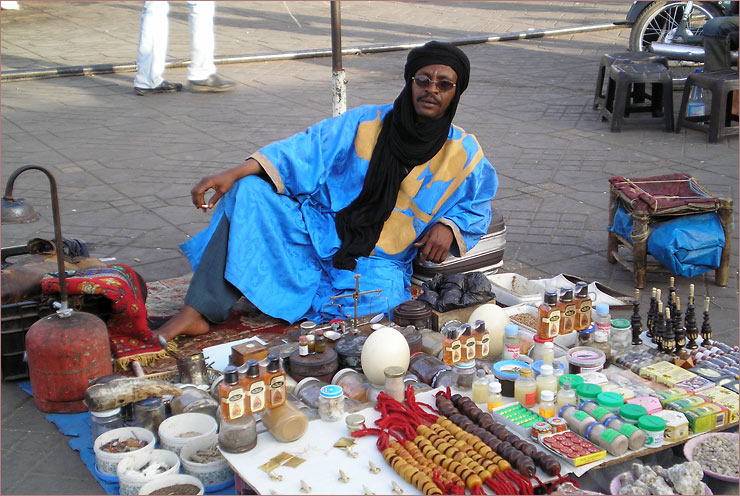 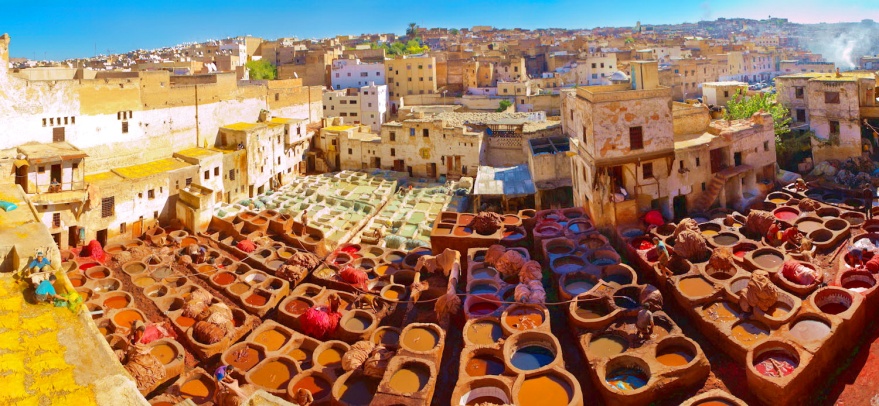 Релігії: іслам, сунітські течії
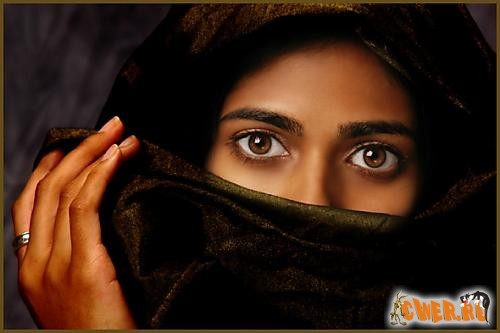 Грошова одиниця — марокканський дирхам
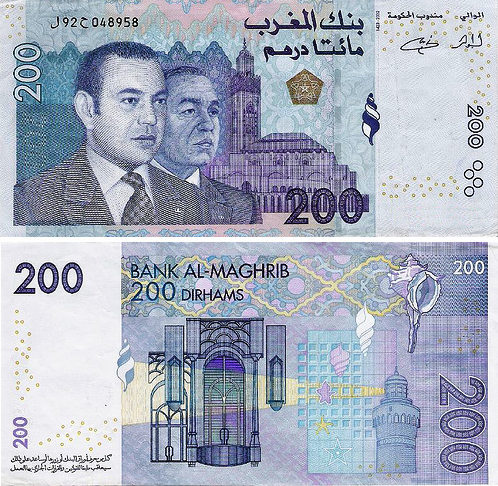 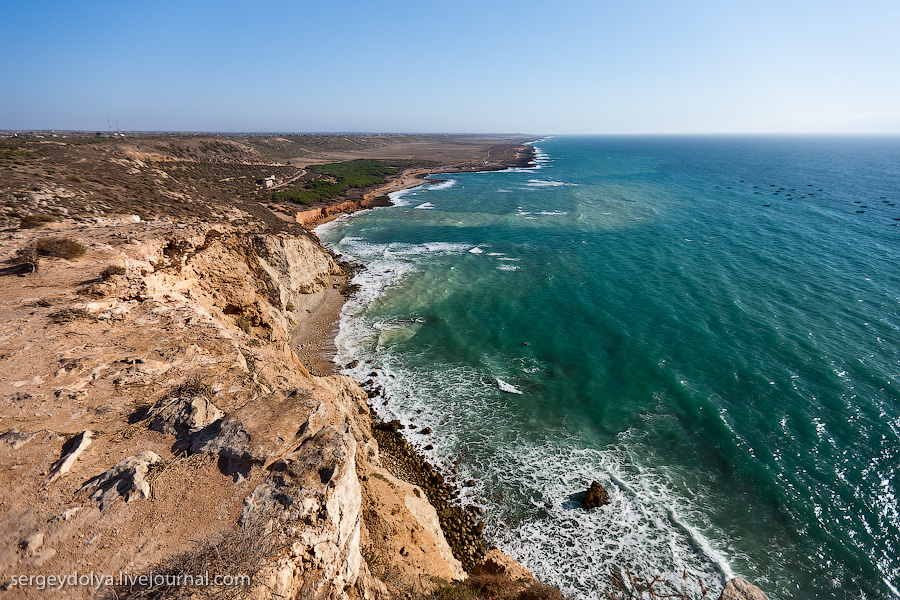 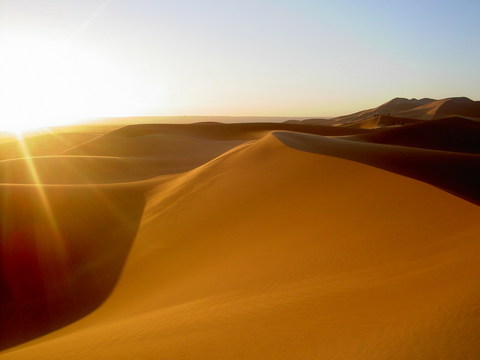 Рельєф: гірські хребти проходять з північного сходу на південний захід; родючі прибережні рівнини на заході
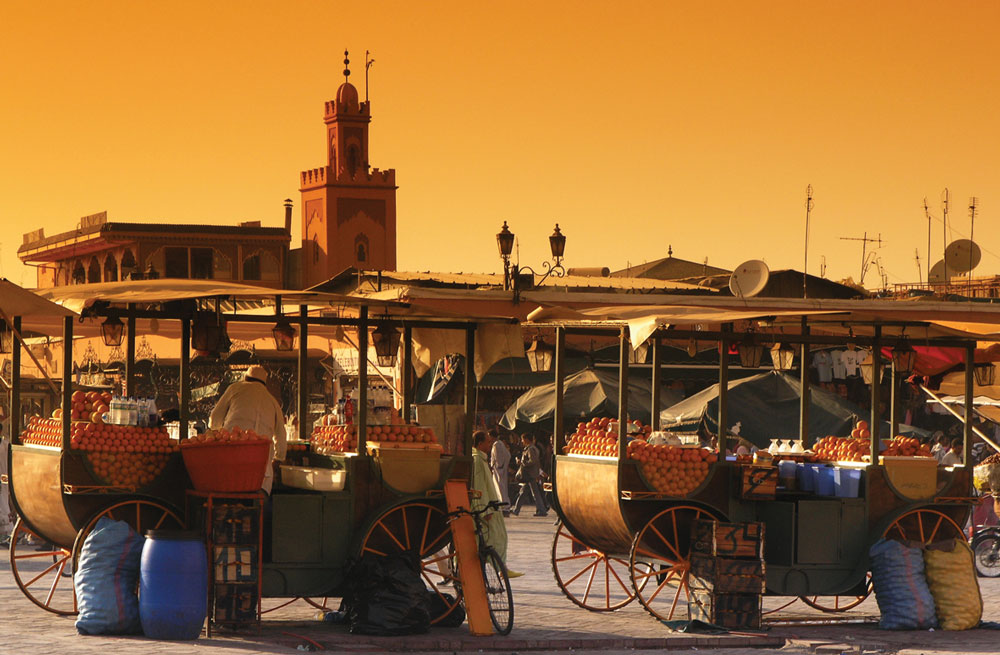 Транспорт: автомобільний, морський, залізничний, повітряний
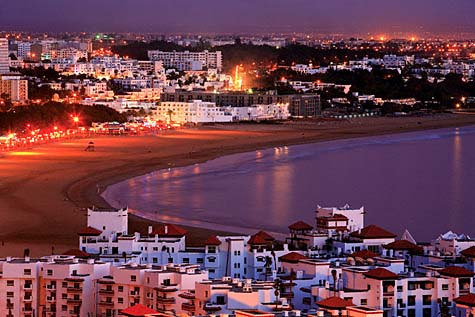 Марокко — аграрна країна з відносно розвинутою гірничодобувною та обробною промисловістю
Марокко є третім у світі за виробітком фосфатів, та зміна цін на них на світовому ринку значно впливає на економіку Марокко в цілому
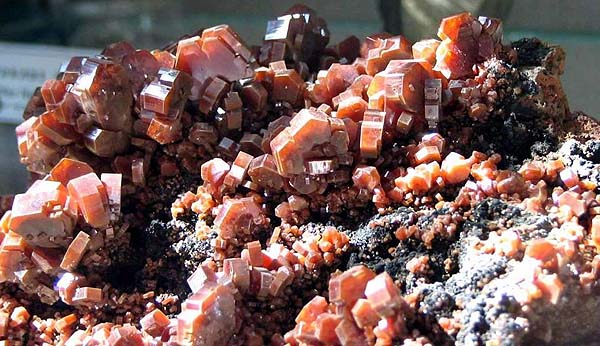 Переваги економіки: стимулююча економіку політика і дешева робоча сила залучають інвестиції. Вже зараз розвинена туристична галузь має ще більш значний потенціал; видобуток фосфатів і сільське господарство. Слабкі сторони: високе безробіття (23%) і велике зростання населення. Посушливі періоди. Вирощування конопель (в основному для європейського ринку) ускладнює відносини з ЄС.
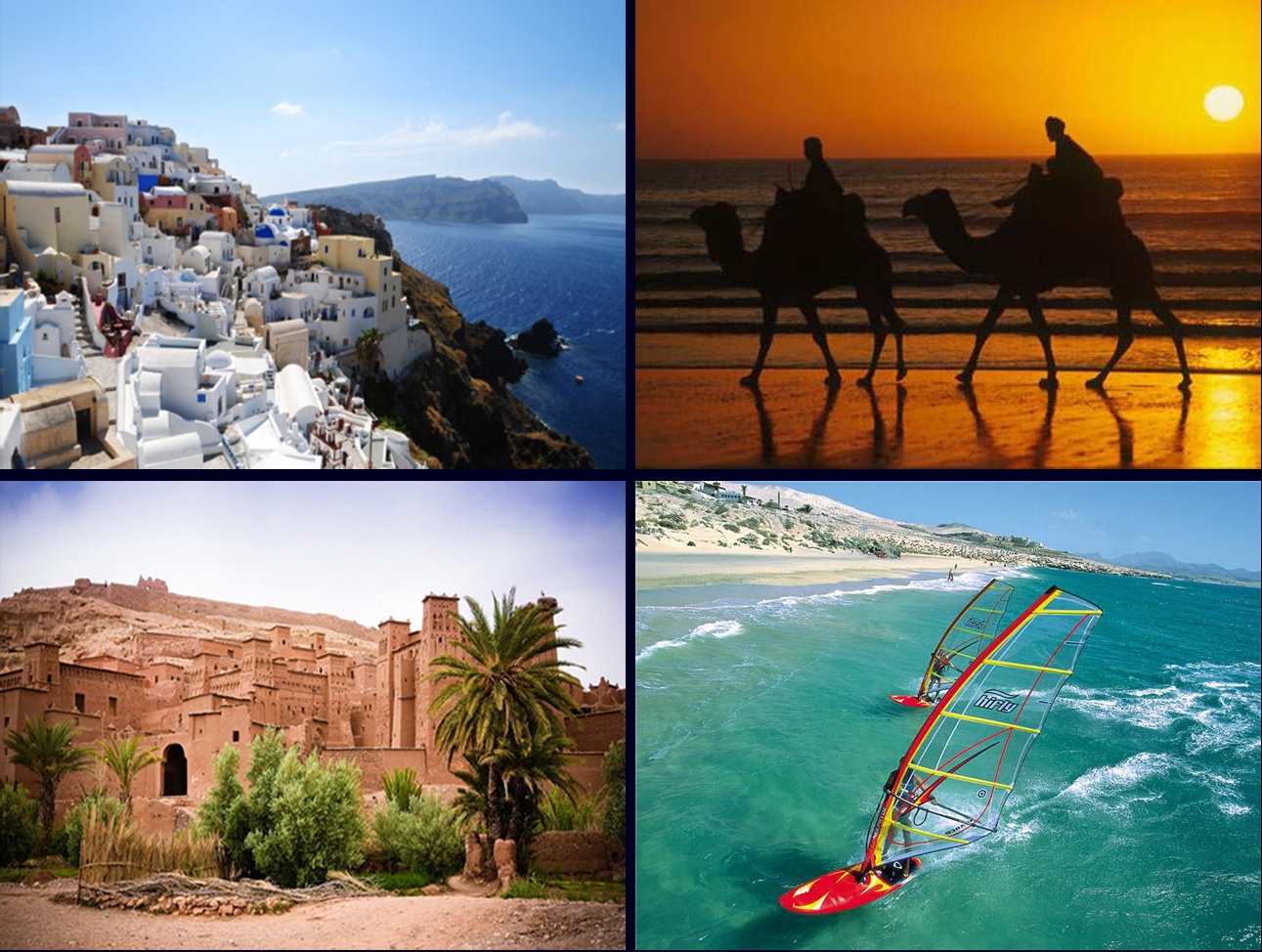 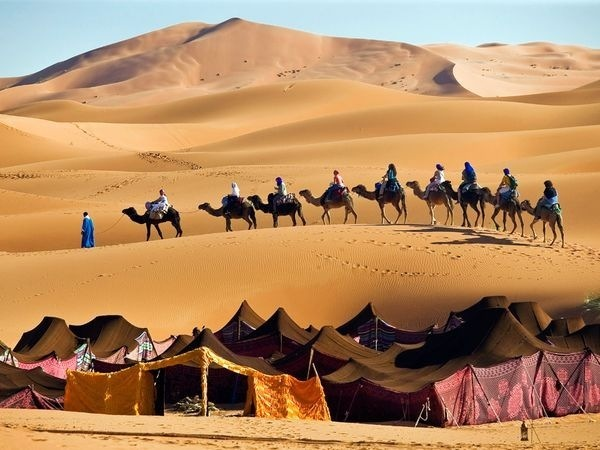 Сільське господарство як і раніше залишається вразливим перед засухою. За п'ятнадцять років, що пройшли з 1980, країна пережила п'ять посушливих сезонів. В сільськогосподарському виробництві, що дає 25% експортної продукції, зайнято бл. 40% працездатного населення країни.
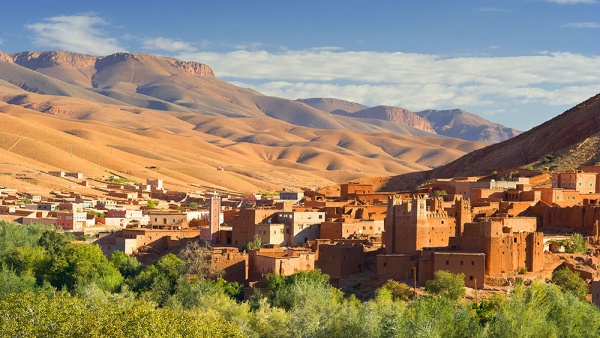 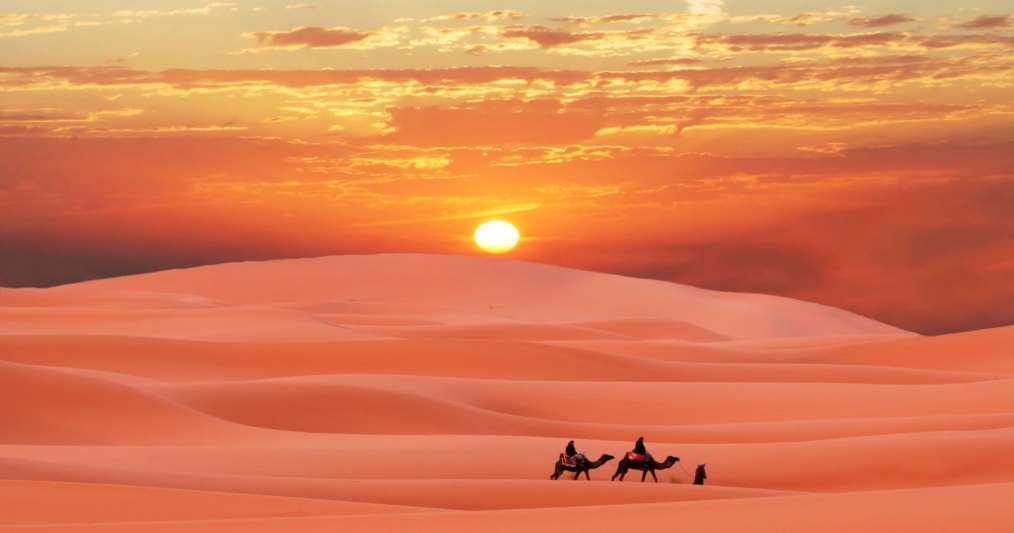 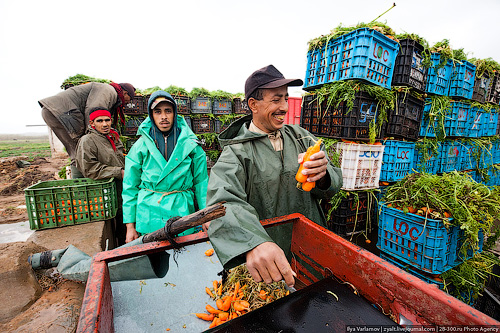 Чотири п'ятих посівних площ займають пшениця, ячмінь і цукровий буряк. У 1980-х роках сучасний агропромисловий сектор почав широкомасштабне виробництво курячого м'яса і яєць. Інтенсивного характеру набуло скотарство. Розвинуте рибальство. Країна займає провідне місце в Африці по вилову сардин, восьминогів і тунця.
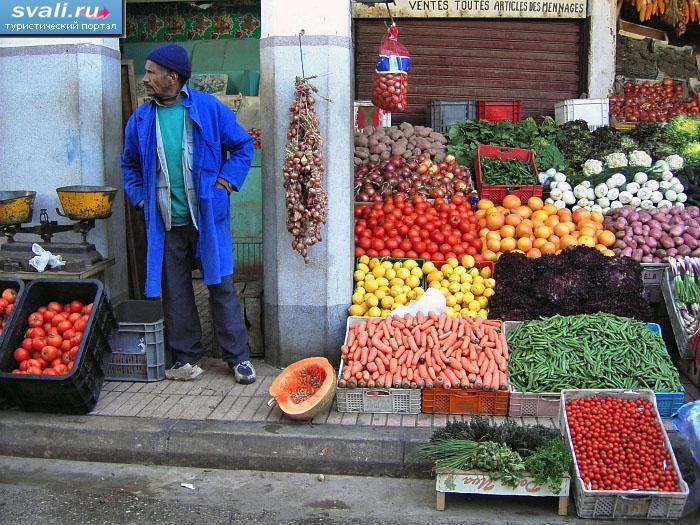 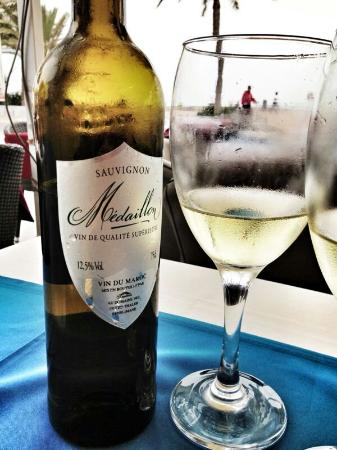 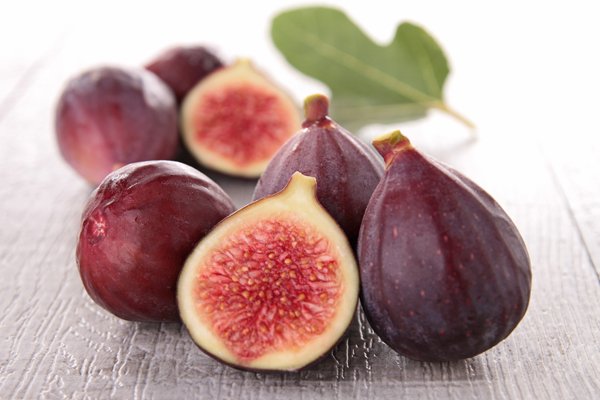 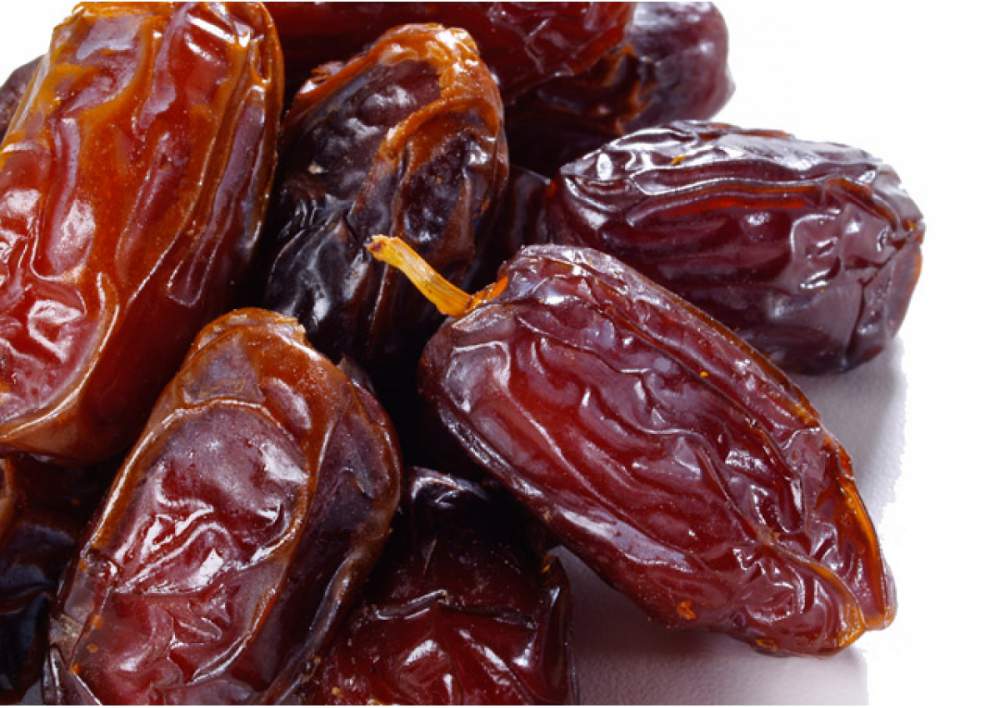 Експорт.: фініки, інжир, вино, деревна пульпа, рибні консерви, фосфати
Марокко — країна з багатою культурою та цивілізацією, що лишалися практично в первозданному вигляді протягом тривалого часу. Мароканська кухня довго вважалась однією з найрізновидніших кухонь світу.
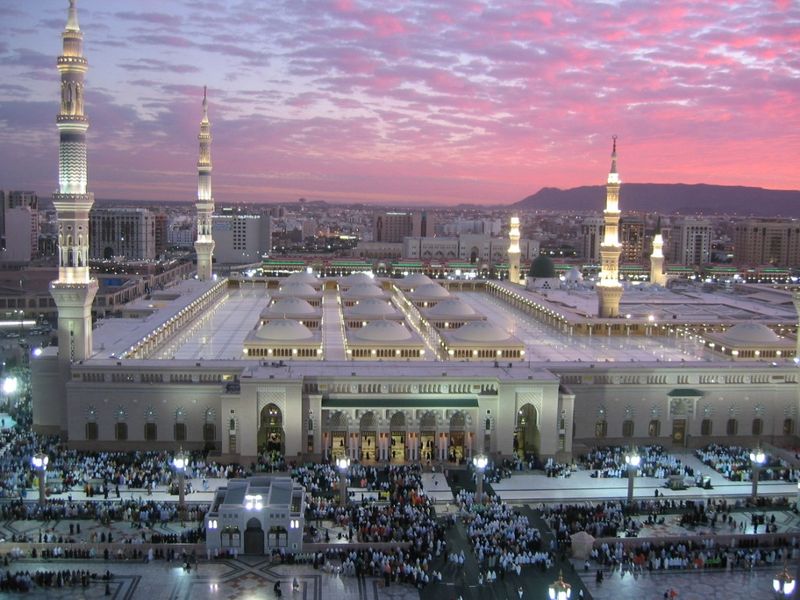 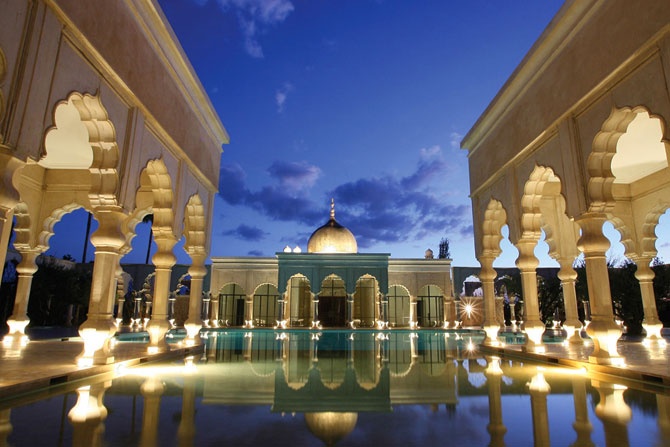 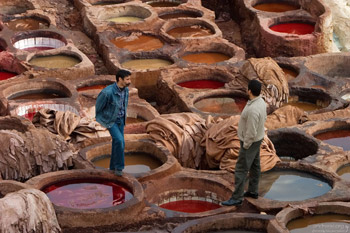 Дякую за увагу!